WallStreetBets Portfolio Simulation
By Adan Lopez
METHOD
TOP 5 AND BOTTOM 5
SPY
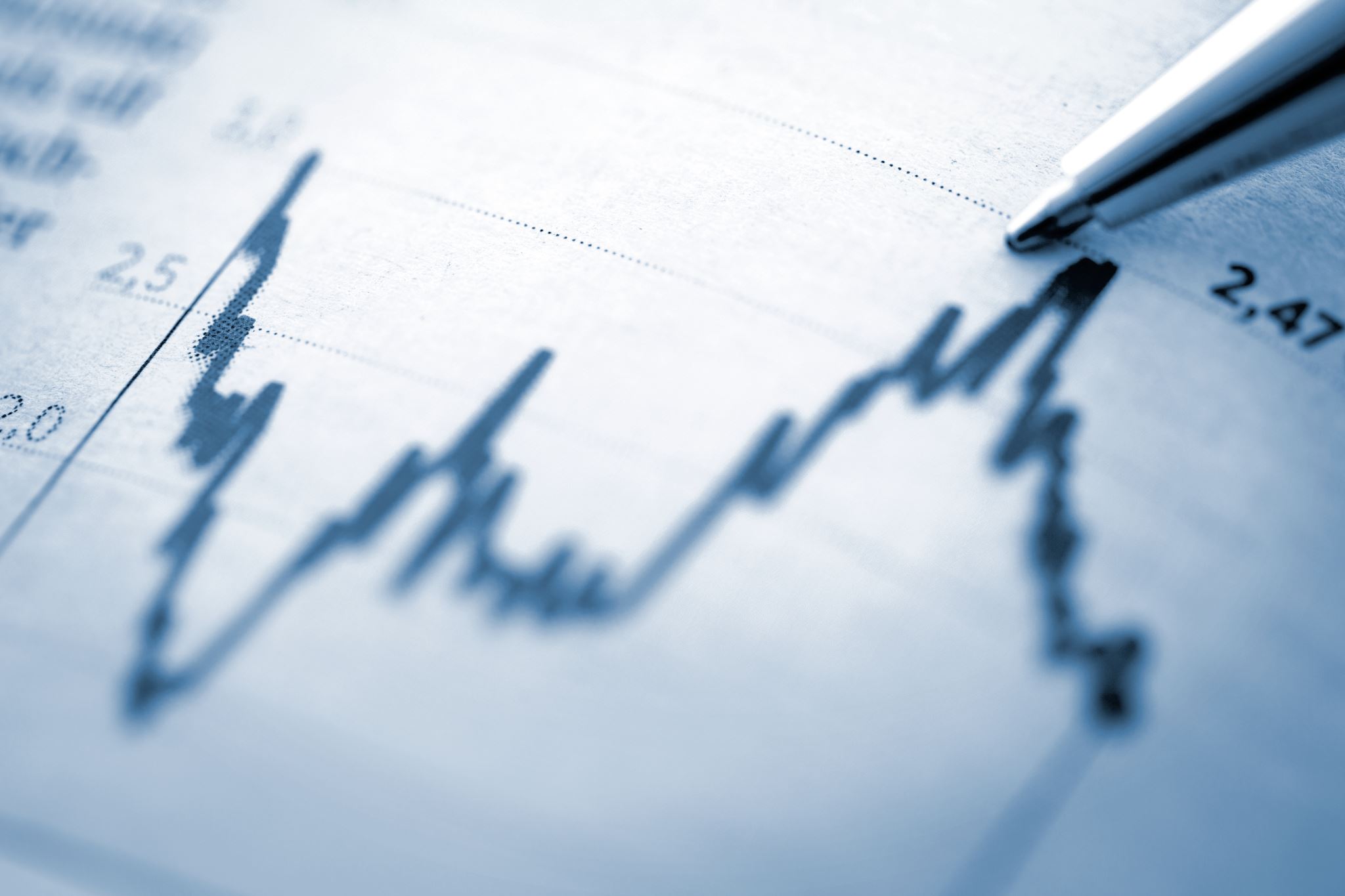 AVERAGE WSB PORTFOLIO VALUE
SPY VS AVERAGE WALLSTREET BET TRADER
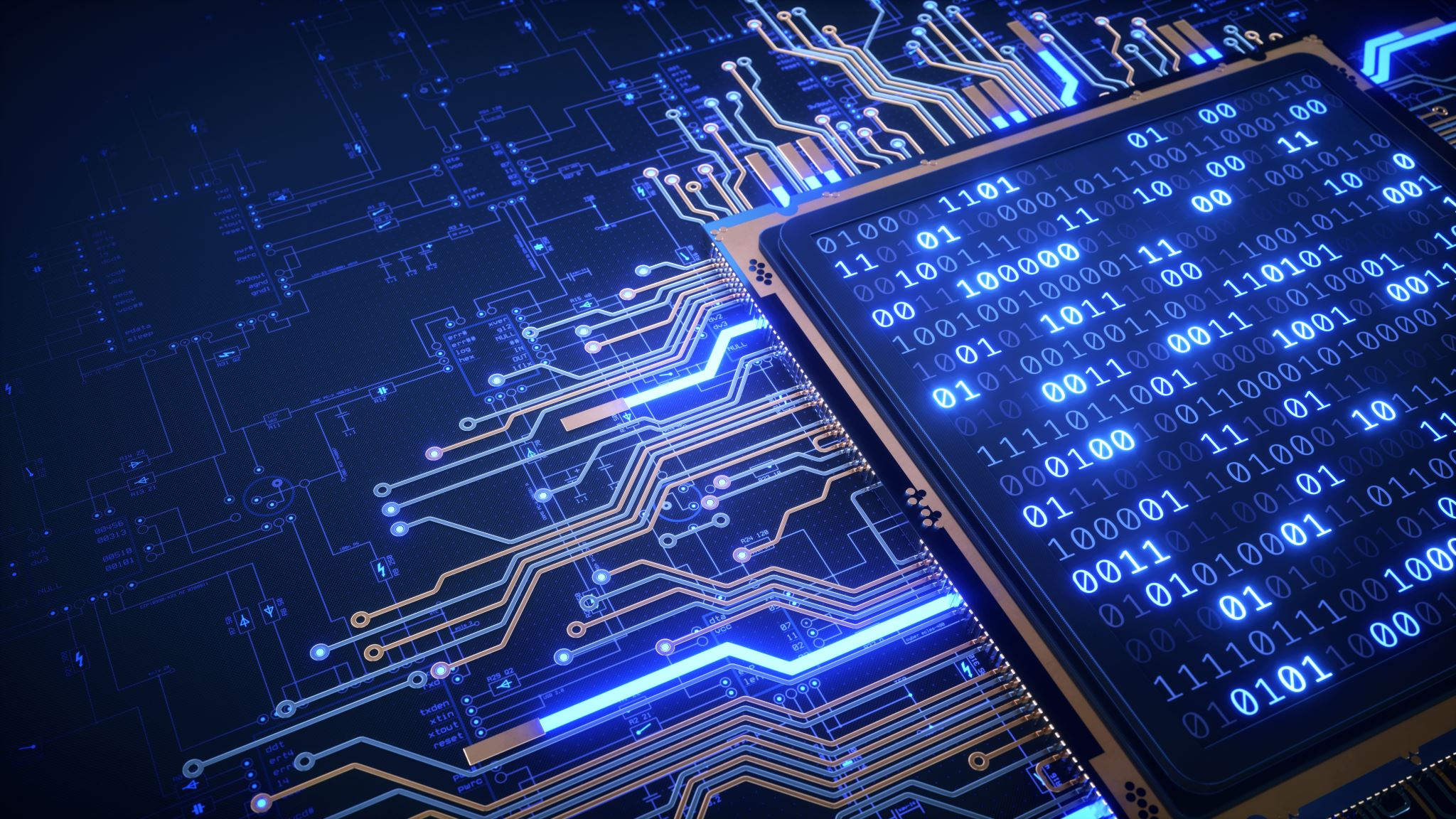 ALL 100k SIMULATIONS